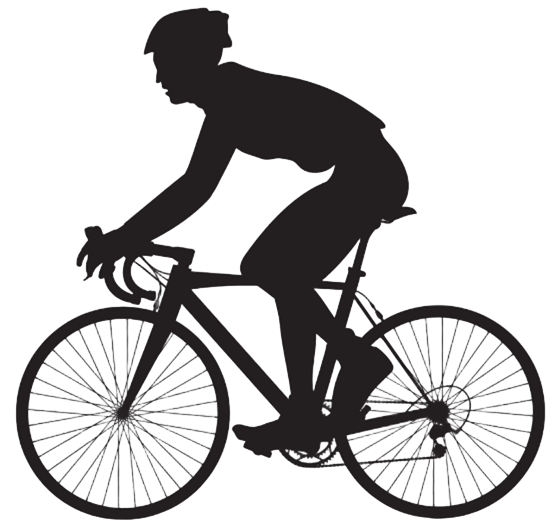 Основни правила за пътна безопасност
при управление на велосипед, скутер и електрическа тротинетка
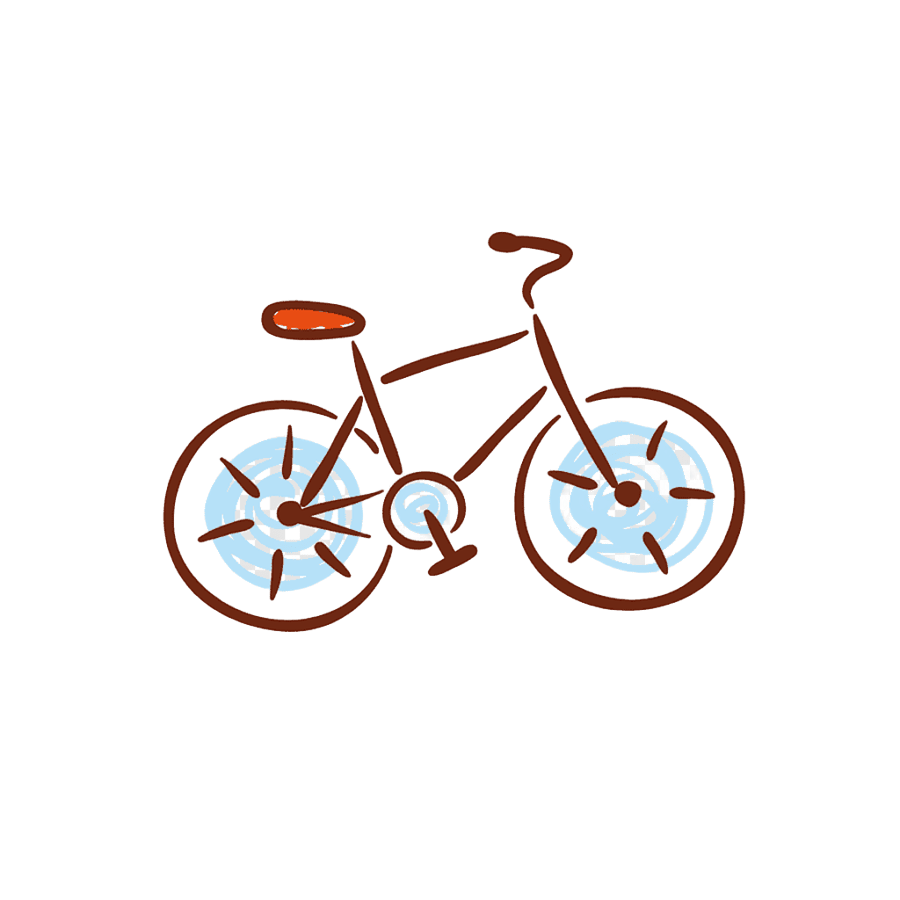 Въведение
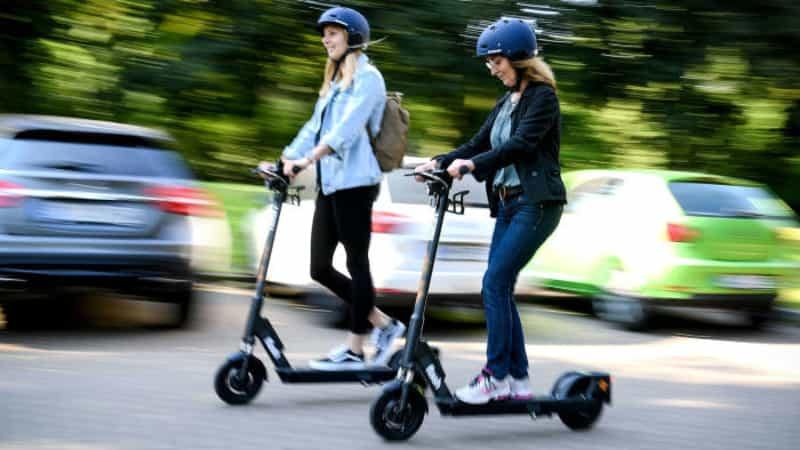 Все повече хора използват велосипеди, скутери и електрически тротинетки.
Те са удобни и екологични, но изискват спазване на правилата.
Цел: Повишаване на информираността за безопасността.
Общи правила за всички
Спазвай пътни знаци и маркировка.
Не се движи по тротоари (освен ако е разрешено).
Използвай каска и светлоотразителна жилетка.
Бъди видим – светлини и отражатели.
Уважавай другите участници в движението.
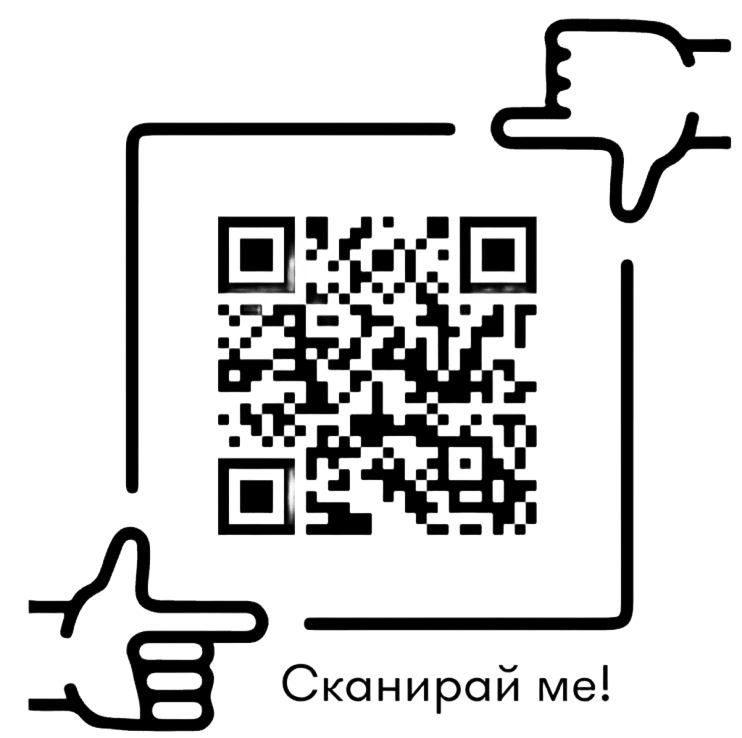 Правила за велосипедисти
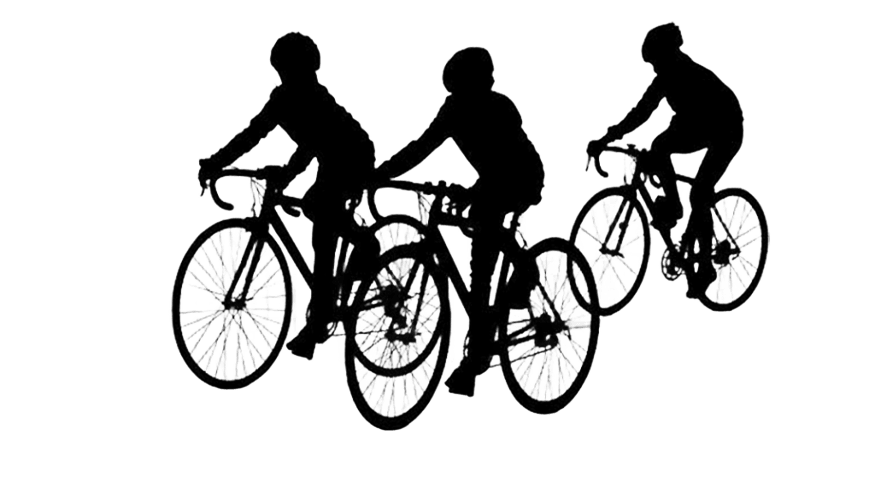 Движи се по велоалеи или вдясно на пътя.
Забранено е возене на пътници.
Не използвай слушалки.
Спирачките и светлините трябва да са изправни.
Минимална възраст: 12 години.
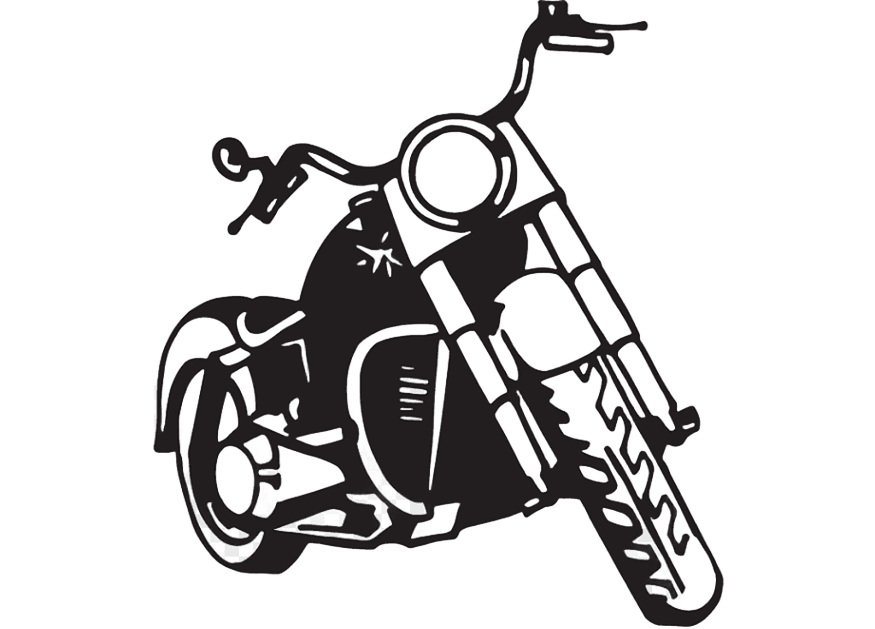 Правила за скутери
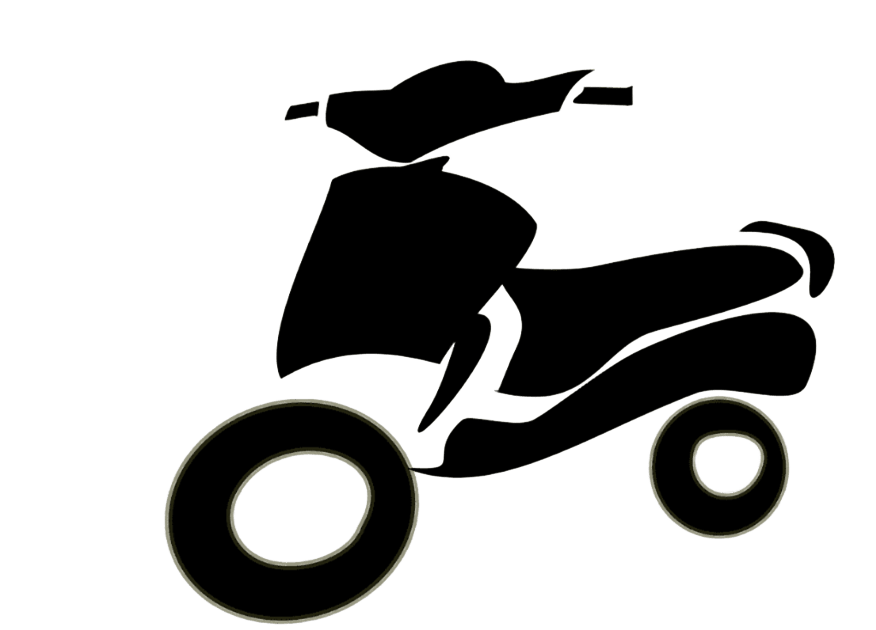 Изисква се категория АМ или по-висока.
Задължителна каска.
Максимална скорост: 45 км/ч.
Забрана за мобилни устройства при каране.
Поддръжка на изправност.
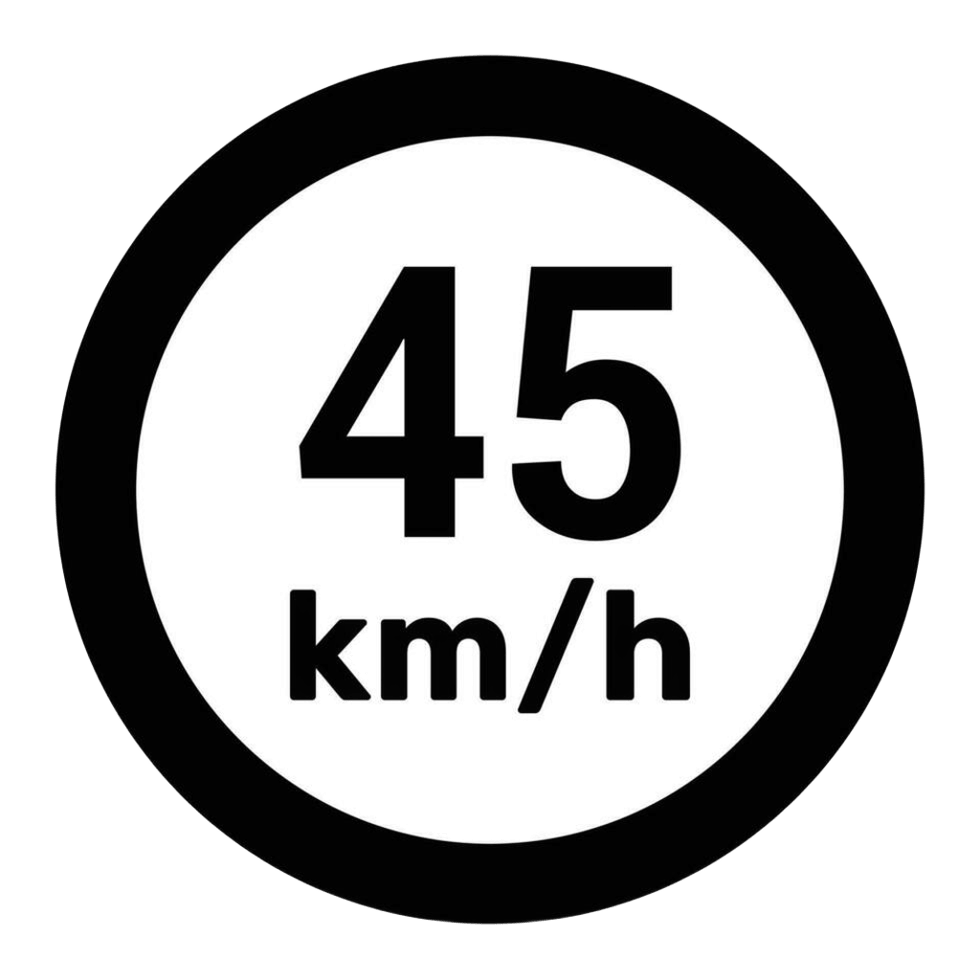 Правила за електрически тротинетки
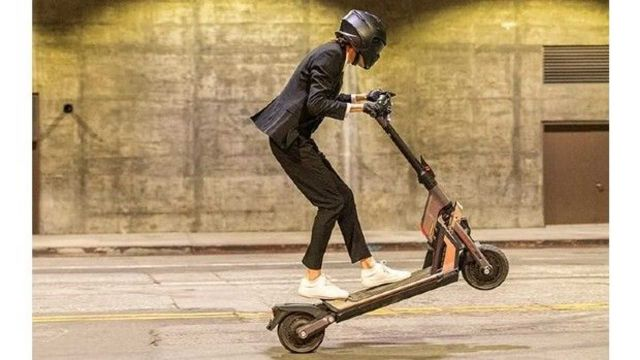 Минимална възраст: 16 години.
Максимална скорост: до 25 км/ч.
Забранено е движение по тротоари.
Позволени: велоалеи и платно.
Каската е силно препоръчителна.
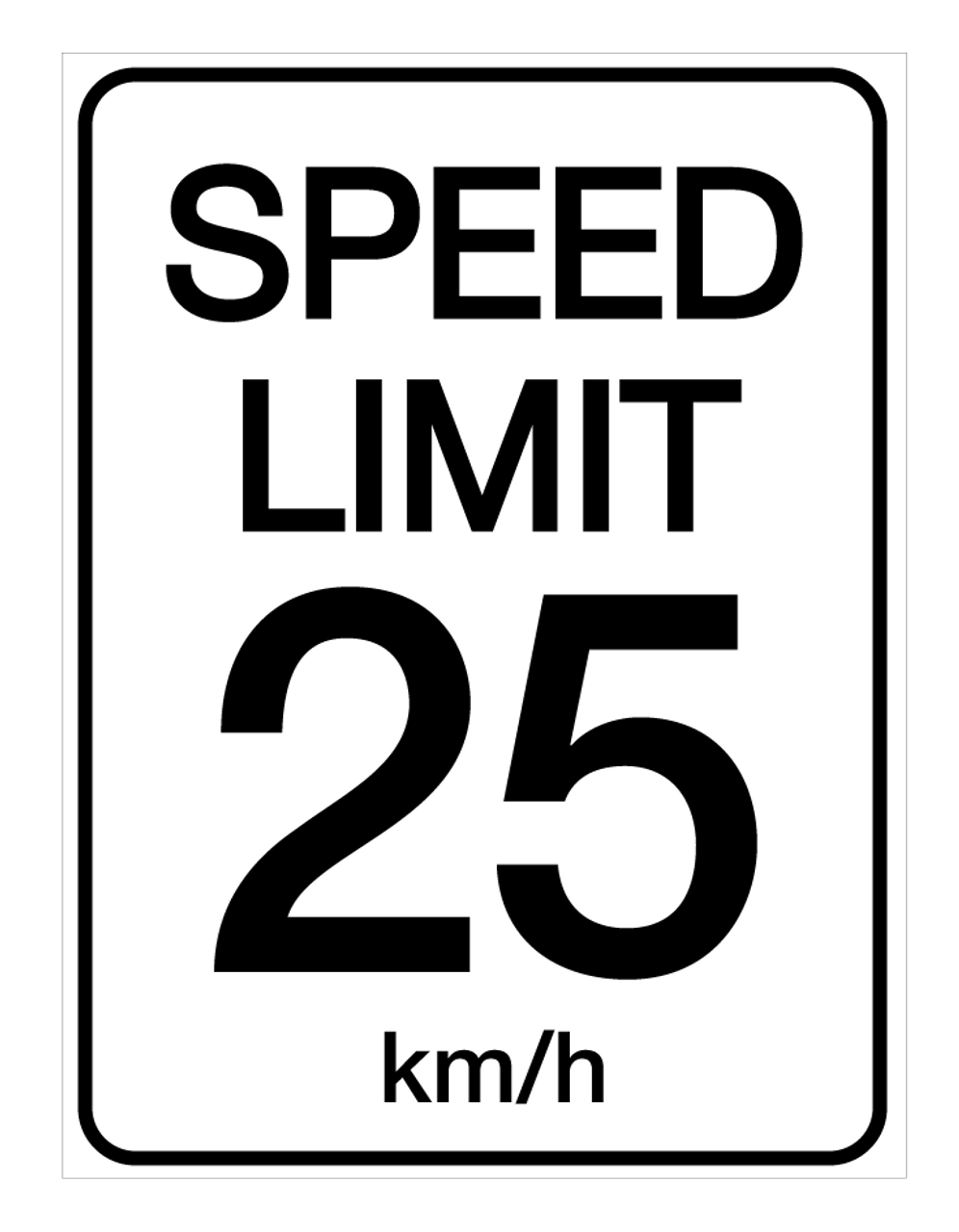 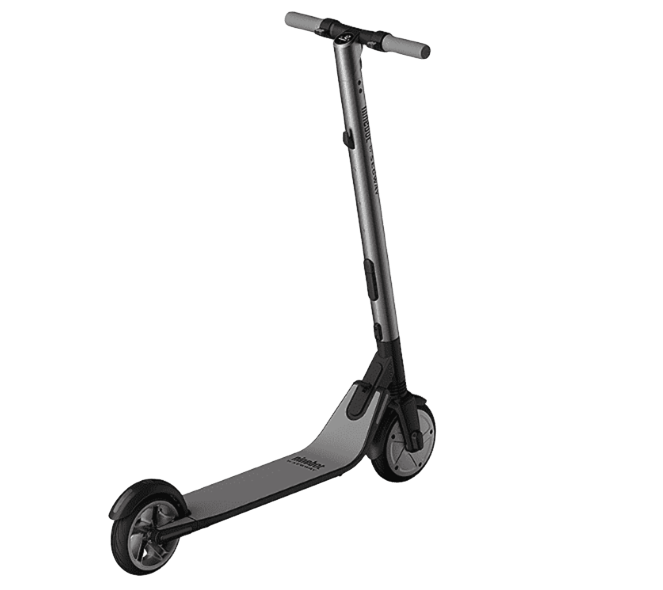 Допълнителни съвети за безопасност
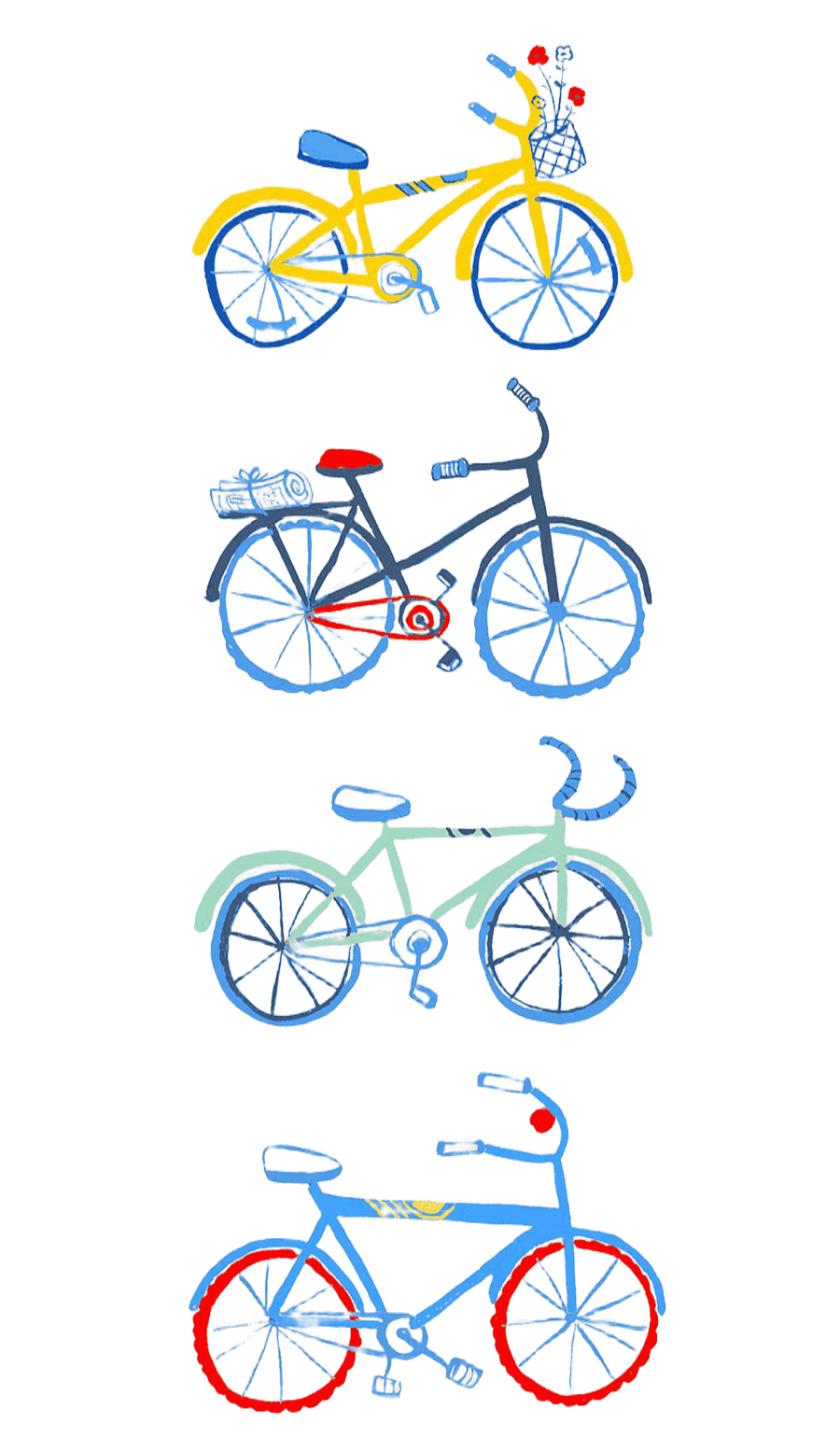 Провери превозното средство преди пътуване.
Избягвай движение при лошо време.
Предвиждай действията на другите.
Давай добър пример.
Какво казва законът
Закон за движение по пътищата.

Санкции: глоби, отнемане на правоспособност.

Отговорност при ПТП.
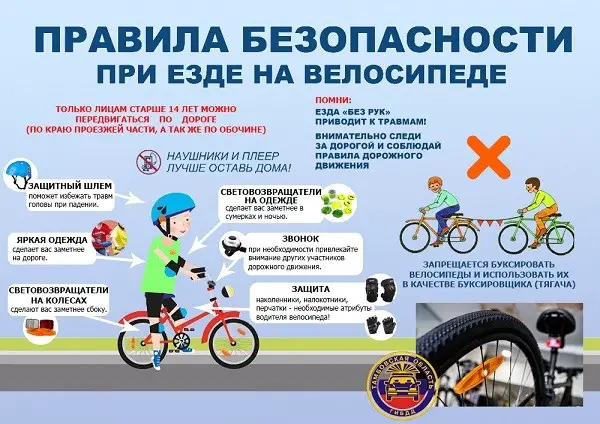 Чести грешки (1/3) – Видимост и концентрация 🕶️🎧
🚫 Каране със слушалки – Намалява вниманието и реакциите.
✅ Избягвай или използвай само едно ухо.
🚫 Без светлини и отражатели през нощта – Риск от невидимост за шофьори.
✅ Предна бяла, задна червена светлина + отражатели.
🚫 Тъмни дрехи при слаба видимост.
✅ Използвай светлоотразителна жилетка.
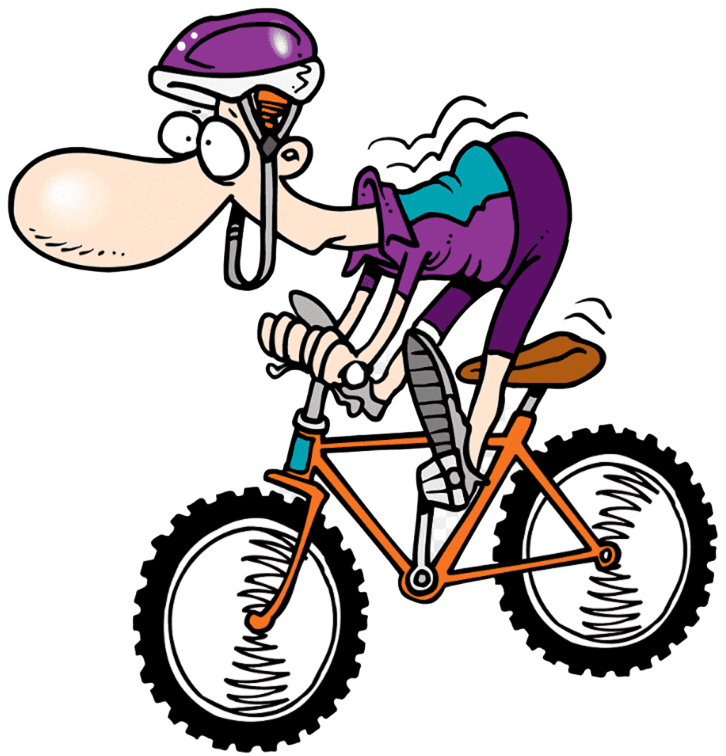 Чести грешки (2/3) – Неправилно поведение на пътя 🛴🚶
🚫 Движение по тротоара с тротинетка – Опасно за пешеходци.
✅ Ползвай велоалея или дясната страна на пътя.
🚫 Пресичане без сигнализиране или гледане – Неочаквано за шофьорите.
✅ Подай сигнал с ръка и се увери, че е безопасно.
🚫 Каране по пътя в насрещно движение.
✅ Винаги се движи в посоката на движението.
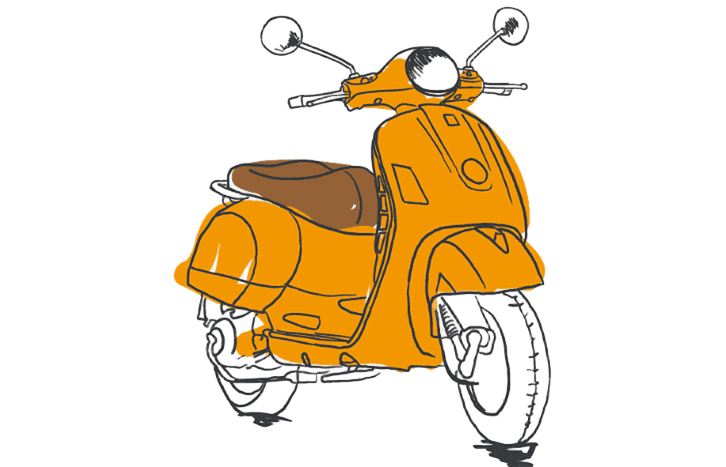 Чести грешки (3/3) – Скорост и контрол ⚠️💨
🚫 Превишена скорост с тротинетка или скутер – Намален контрол, по-голям риск.
✅ Спазвай ограничението (25 км/ч за тротинетки).
🚫 Лошо техническо състояние – Повредени спирачки, нестабилност.
✅ Проверявай състоянието преди всяко пътуване.
🚫 Неспазване на дистанция от други участници.
✅ Оставяй място за реакция и избягване на сблъсъци.
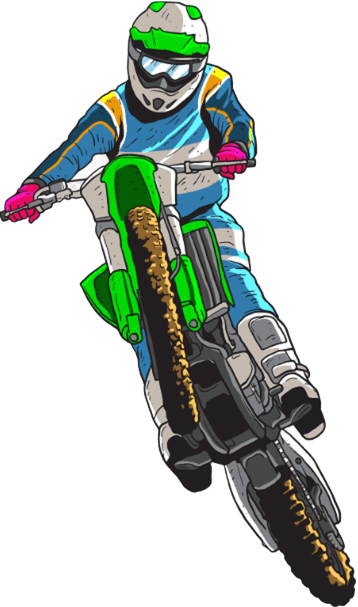 Заключение
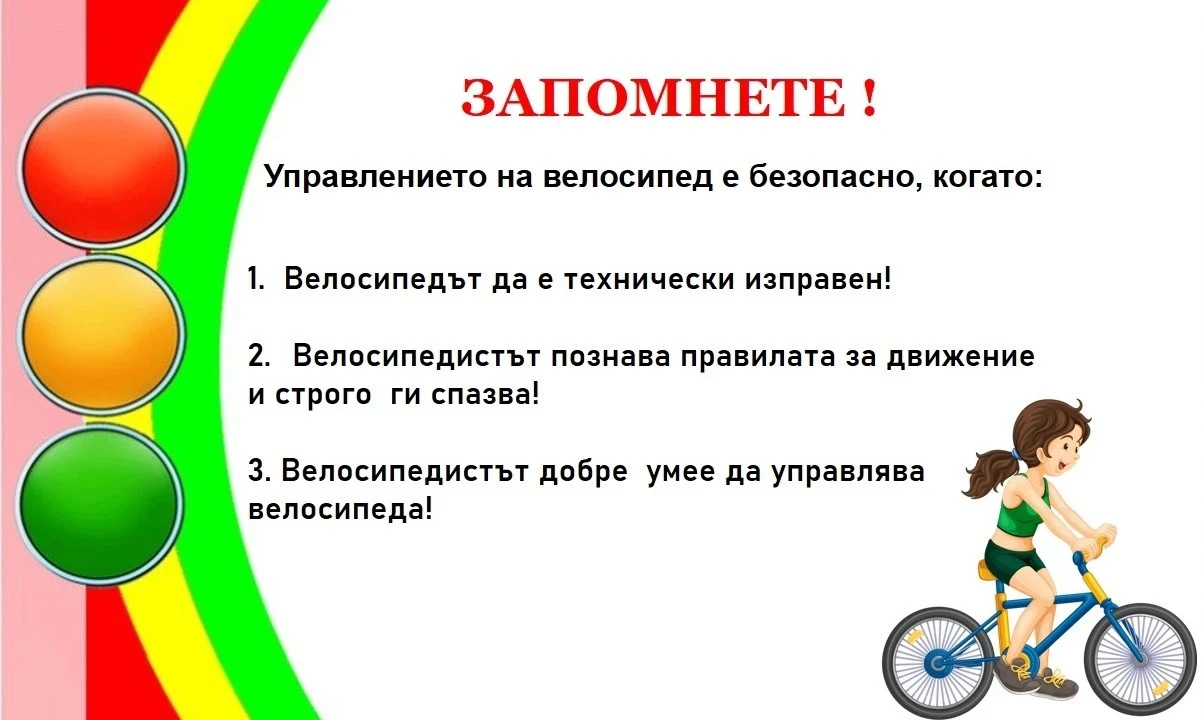 Безопасността е споделена отговорност.
Спазването на правилата спасява животи.
Бъди внимателен – за себе си и другите.
Въпроси и отговори
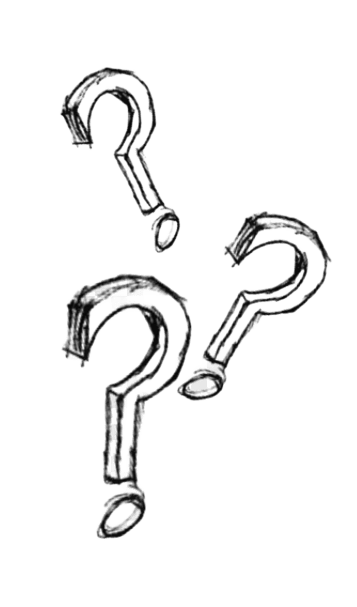 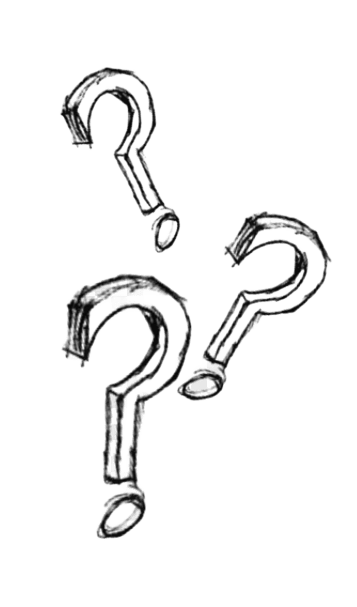 ❓ Имате ли въпроси?